Relevant tax issues of Airbnb and short-term rental
Kis-Vén Valéria
Economist, registered Vat expert 
Chartered accountant
Ceo of adhato könyvelő és adótanácsadó iroda 
www.adhato.hu, info@adhato.hu
239/2009. (X. 20.) Korm. rendelet a szálláshely-szolgáltatási tevékenység folytatásának részletes feltételeiről és a szálláshely-üzemeltetési engedély kiadásának rendjéről
What is Airbnb?
- an online travel accomodation provider- present in appr. 65.000 cities and 191 countries- in Hungary it’s name is usually used in order to express „short-term rental” (other popular providers: Booking, Trip Advisor, Flipkey, etc.)- Airbnb has grown extremely rapidly since its foundation
The growth of Airbnb guests in Budapest
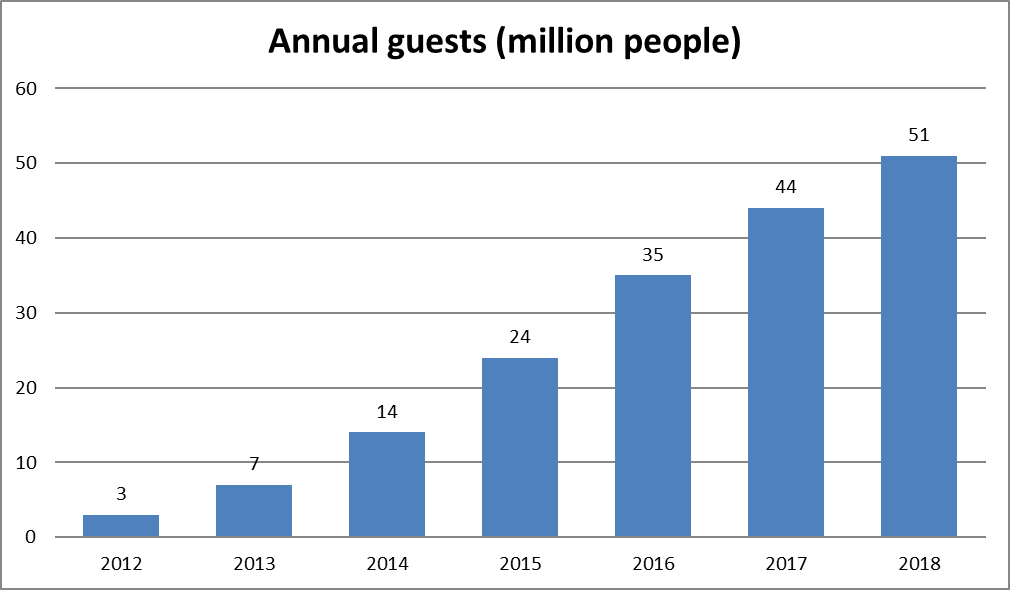 Source:  GeoJournal of Tourism and Geosites, Year XI, no. 1, vol. 21, May 2018, p.26-38
Differences between short-term and long-term rental
Duration:Contract:Overheads:Tax number:Cash register:
SHORT TERM

a few days or weeks
not needed
renter pays
compulsory
compulsory*
LONG TERMmonths/yearscompulsorytenant paysnot alwaysnot needed
Differences between short-term and long-term rental
Invoice:Permission:TEÁOR:ÖVTJ:VAT:
SHORT TERM

compulsory 
compulsory 
55.20
55.20.06
18%
LONG TERMnot alwaysnot needed68.2068.20.01-08exempt
Process of registration
1. Local authority:	 - filling the registration form	 - submitting other documents (plan of the flat,       statement of consent from the owner and/or	   from the condominium, etc)2. Tax authority:	 - require tax number and EU tax number	 - choice of PIT, VAT, MNB exchange rate
Forms of taxation
1. Private persons with tax number:	 - independent activity, or	 - itemized flat-rate taxation2. Private entrepreneurs and limited partnerships:	 - KATA-taxation (just for short-term rental!!!)	 - general taxation3. Limited liability companies and others:	 - general taxation
Private Persons’ Taxation
Itemized flat-rate tax
1. Who can choose this type?	 - a private individual who provides private lodging	   services2. What does „private lodging service” mean?	 - the activity which is undertaken in a property	   which is considered as an „egyéb szálláshely”	   according to the relevant Government Decree	 - the same guest uses the property for recreational or	   holiday purposes not more than 90 days in a tax year
Itemized flat-rate tax
3. What are the other conditions for selecting this type?	 - the activity can be undertaken in not more than	   three residential or resort properties and	 - the person should be the owner or the beneficial	   owner of these properties			4. What is the amount of this tax?	 - It is 38.400 HUF for each room in a tax year.
Itemized flat-rate tax
5. Is there any limit regarding incomes for choosing 	this type?	 - No. Incomes are unlimited regarding personal	   income tax.				6. What about the emerging costs?	 - They can’t be considered but in case of VAT	   the amount of VAT can be decucted.
Itemized flat-rate tax
7. When should this tax be paid?	 - It should be paid quarterly on the 12th day of	   the month following the quarter.			8. When should this tax be declared?	 - The individuals should declare the amount of	   the tax (and not the revenue!!!) in their  personal	   income tax declaration.
Independent activity
1. When can it be used?	 - It depends on the person’s decision.	 - If the person doesn’t meet the conditions of	   choosing itemized flat-rate taxation.			2. How to calculate income?	 - We can use 10% cost ratio or cost accounting.
Independent activity
1. When can it be used?	 - It depends on the person’s decision.	 - If the person doesn’t meet the conditions of	   choosing itemized flat-rate taxation.			2. How to calculate income?	 - 10% cost ratio or cost accounting methods	   can be used.
Independent activity
3. How does 10% cost ratio works?	 - The 90% of the revenue is the tax base.	 - No need to collect any documents certifying	   incurred costs.			4. How does cost accounting method works?	 - The incurred and certified costs can be	   deducted from the revenue up to the total	   amount of it.
Independent activity
5. What kinds of taxes should be paid on the tax	 base?	 - 15% personal income tax,	 - 19,5 % health insurance contribution (no limit!)			6. When should be the taxes paid and declared?	 - Paid: quarterly in advance	 - Declared: in the PIT-declaration.
Value Added Tax
VAT regarding short-term rental services
- generally 18% VAT must be charged on this  service- VAT exemption can be selected up to the  value limit of 8 million HUF according to  general rules
VAT regarding commission
- Airbnb and other providers charge commission for their services- this means commercial relation between them- if a taxable person establishes commercial relations with any taxpayer established in another member state of EU, then EU tax number should be required
VAT regarding commission
- this community tax number should be indicated on all the invoices issued between them- so the 27% VAT on the commission charged by Airbnb should be paid by the Hungarian party even if VAT exemption on the short rental services is selected- VAT declaration (1865, 18A60): general rules (in case of VAT-exemption the frequency is monthly)
Tourist tax
Tourist tax
- Tourist tax belongs to the local municipality- It should be paid by the guests- Accomodation providers has only tax  collection liability- payment liability has to be fullfilled even if the provider forgot to collect it
Tourist tax
- The tax rates are variable on each municipality taken into account the statutory maximum	- Tax rates can be based on the revenue for the accomodation (4% of it) or based on the overnight stays (appr. 450-650 HUF/person/night)
Tourist tax
- Tourist tax should be paid to the local government’s bank account- The due date of payment and filing tax declaration is the 15th of the following month- Tax exemption applies to persons under 18 year- Basic documentation is „vendégkönyv”
Building tax
Building tax
- can be imposed by the local government (depending on their decision and regulation)- it is payable by the owner in advance, two times a tax year (15 March and 15 September)- tax rates and the tax base vary from each municipality (usually around 1,600 HUF/m2)
Other obligations
Documentation
- In the case of companies the general rules should be applied on registering revenues and costs- as for private persons the type of documentation depends on the applied method of taxation
Documentation
- In case of itemized flat-rate taxation, 10% cost ratio and KATA taxation revenue recording is enough- in case of cost accounting revenue and expense record is the basic type- but in case of VAT obligation cash journal or general ledger should be used
Cash registers
- If the accommodation provider doesn’t want to use cash register in case of cash payment, he is obliged to issue invoice for the guest- the data of these invoices should be declared to NAV till 15th of the following month (on PTGSZLAH form)
Basic problems
Basic problems
- Airbnb issues invoices only for the registered persons (but the commission is paid by the persons who are registered under his name)	- Booking doesn’t care with VAT (the invoice never contain VAT even if there is no EU tax number is indicated)
Basic problems
- Tax authority is not prepared enough to provide reliable pieces of information for the accommodation providers (administrators don’t have thorough knowledge and usually provide false advices) => several times it is revealed that the person was not entitled to select itemized flat-rate taxation and so much tax has to be paid later.
Basic problems
- Personal income tax declaration doesn’t ensure opportunity for persons applying itemized flat-rate tax to indicate their revenues (only the number of taxable rooms should be indicated) => if they want to take a loan, there is no official certification from NAV for them
 Thank you for your attention! 